Tá an geansaí ar an doras?
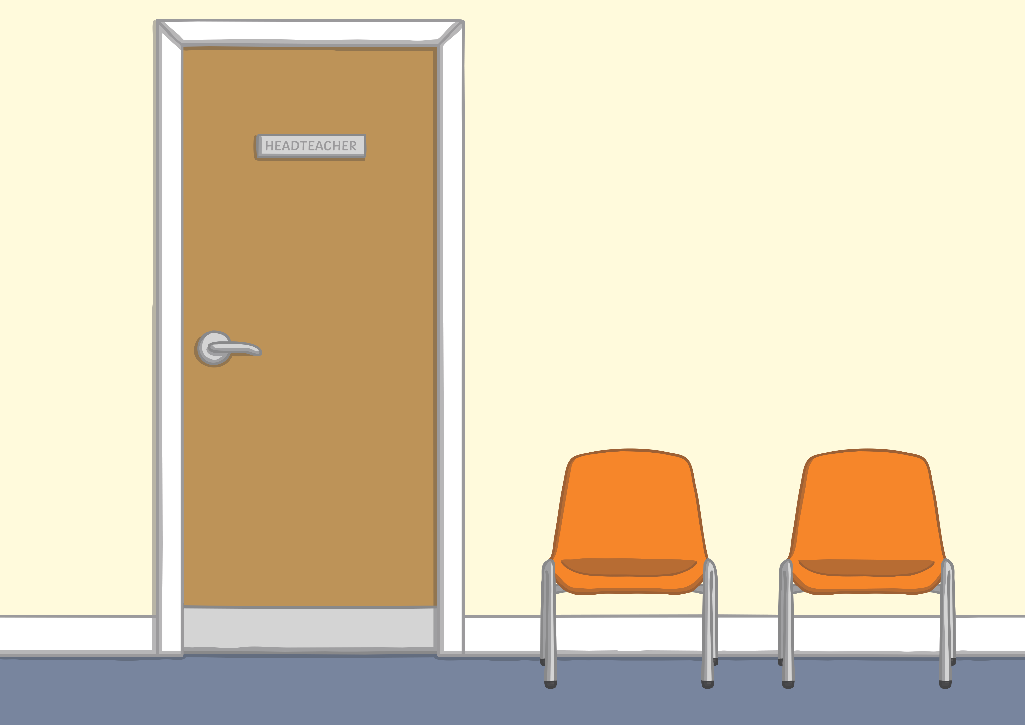 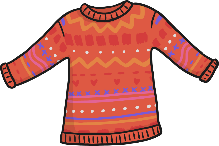 Bréagach
Fíor
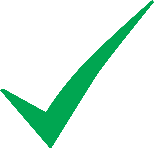 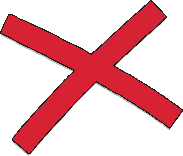 nó
Cliceáil an freagra ceart.
Tá na bróga ar an leaba?
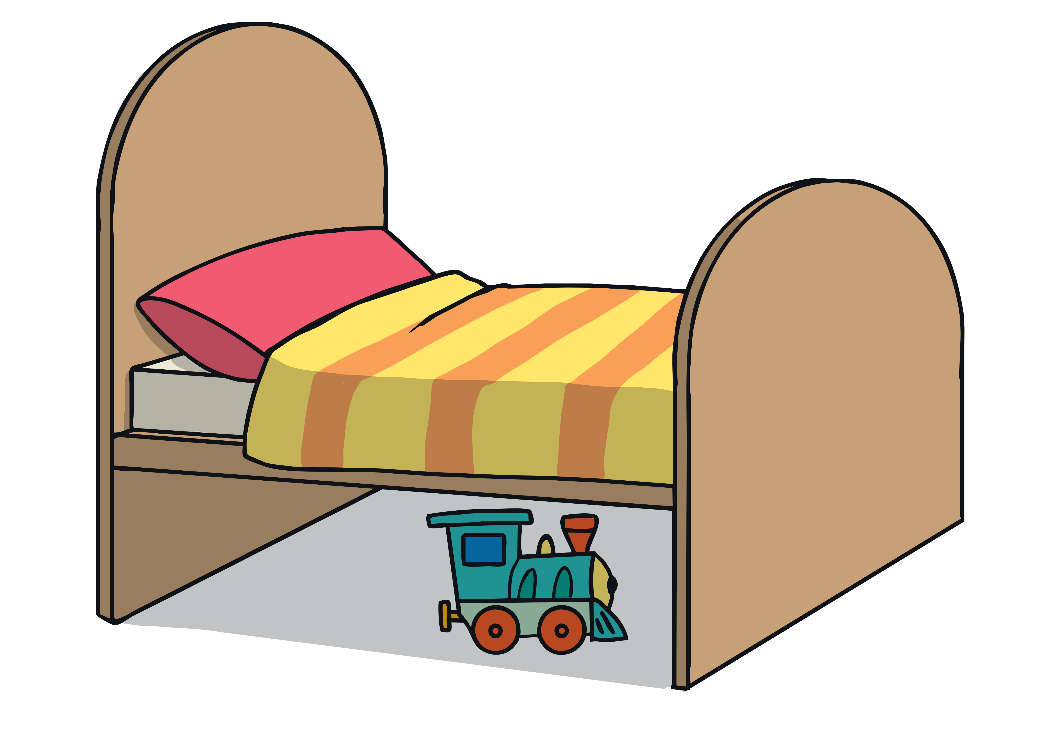 Bréagach
Fíor
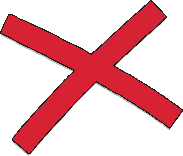 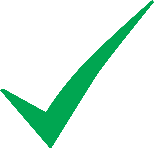 nó
Cliceáil an freagra ceart.
Tá an gúna ar an mbord?
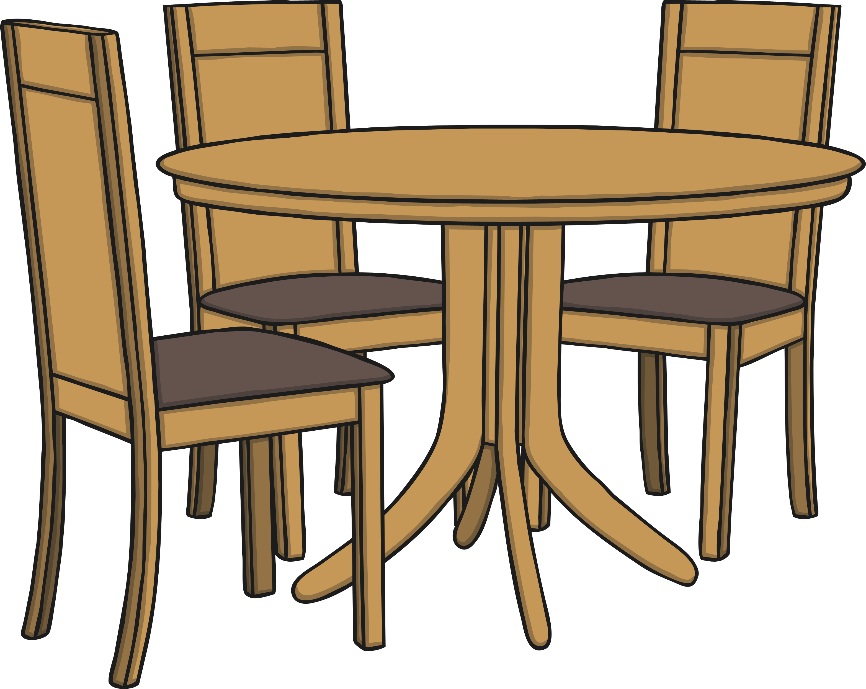 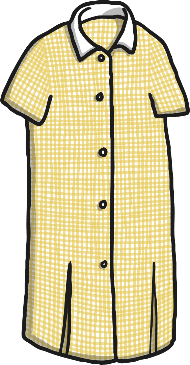 Bréagach
Fíor
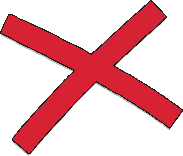 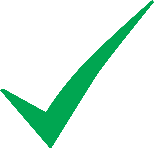 nó
Cliceáil an freagra ceart.
Tá an geansaí ar an leaba?
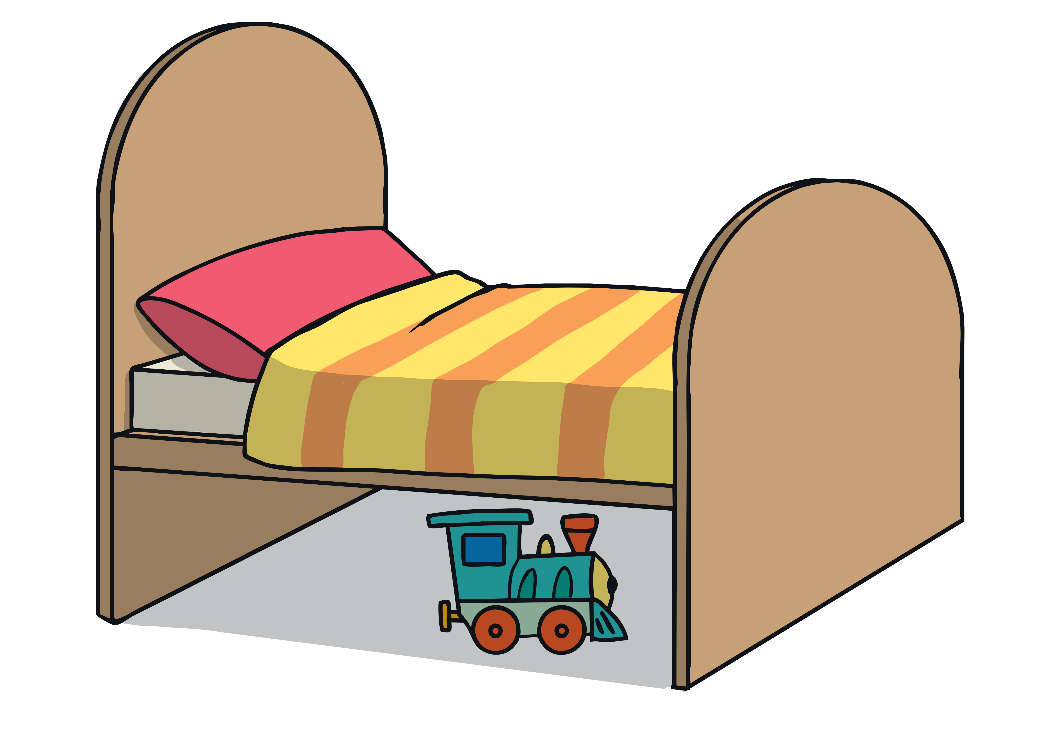 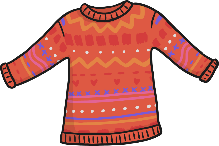 Bréagach
Fíor
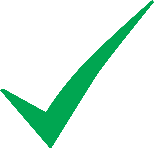 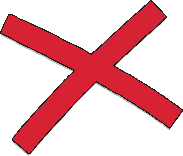 nó
Cliceáil an freagra ceart.
Tá na stocaí ar an leaba?
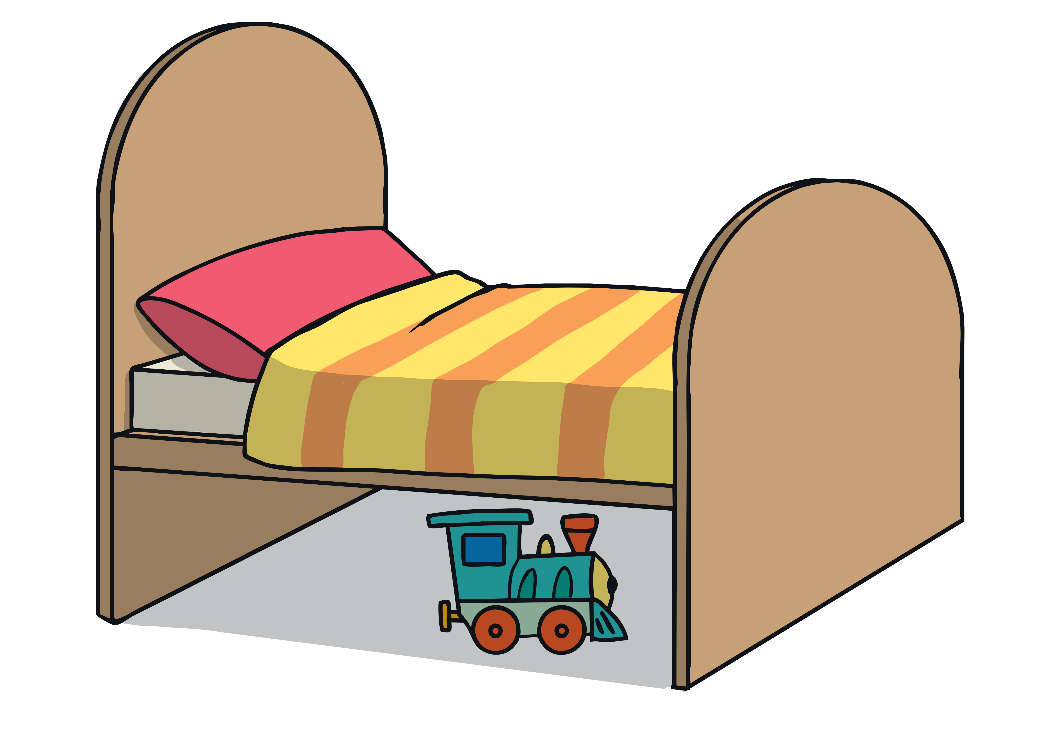 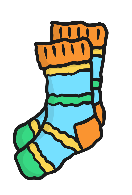 Bréagach
Fíor
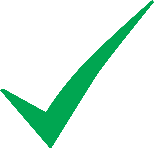 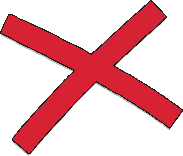 nó
Cliceáil an freagra ceart.